MINISTERIO DE INTERIOR Y POLICIA
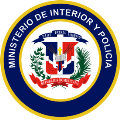 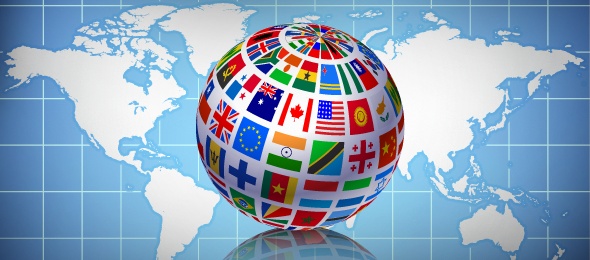 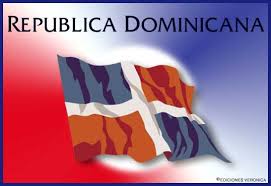 AVANCES Y DESAFIOS
PLAN NACIONAL

DE EXTRANJEROS
DE REGULARIZACION
POLITICA MIGRATORIA RD
CONSEJO NACIONAL DE MIGRACION
DECRETO 631-11
LEY 285-04
LEY GRAL. DE MIGRACION
DECRETO REGLAMENTO LEY DE MIGRACION
DECRETO 327-13
DECRETO 250-14
LEY 169-14
LEY ESPECIAL DE NATURALIZACION
REGLAMENTO DE LA LEY ESPECIAL
PLAN NACIONAL DE REGULARIZACION DE EXTRANJEROS
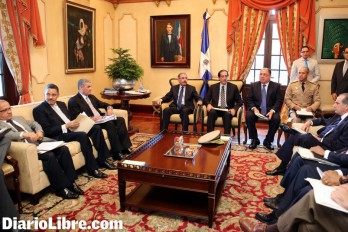 CONSEJO NACIONAL DE MIGRACION APRUEBA A UNANIMIDAD PLAN NACIONAL DE REGULARIZACION DE EXTRANJEROS
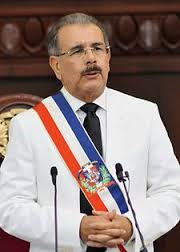 EL PRESIDENTE DANILO MEDINA FIRMO EL DECRETO 327-13 QUE ESTABLECE LOS TERMINOS Y CONDICIONES   DEL PLAN NACIONAL DE REGULARIZACION DE EXTRANJEROS EN CONDICION IRREGULAR EN LA RD
APROBACION LEY 169-14, SU REGLAMENTO Y PRORROGA DEL PLAZO
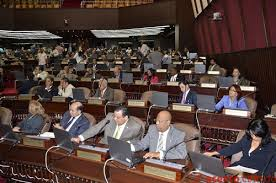 El objetivo del reglamento de la ley 169-14 es garantizar la aplicación estricta, objetiva y eficaz de la ley, para que beneficie a quienes corresponde legítimamente, al tiempo que establece los controles necesarios para evitar cualquier abuso de la misma
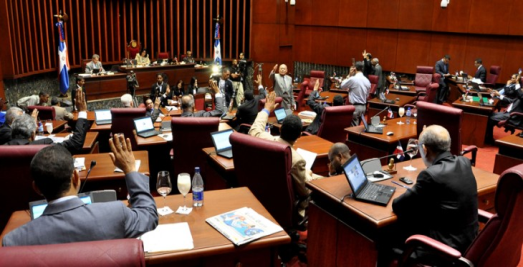 APROBACION DE PRORROGA LEY 169-14

EN DOS LECTURAS CONSECUTIVAS EL CONGRESO NACIONAL APROBO LA SOLICITUD DEL PODER EJECUTIVO, PRIMERA LECTURA 96 A FAVOR 1 EN CONTRA, 2DA. LECTURA  100 DE 100.
ESTA PRORROGA ES POR 90 DIAS MAS Y TERMINA EL 1 DE FEBRERO DEL 2015
ORGANIGRAMA DEL PNRE
2 DE JUNIO: INICIO DEL PLAN, 12 OFICINAS PROVINCIALES
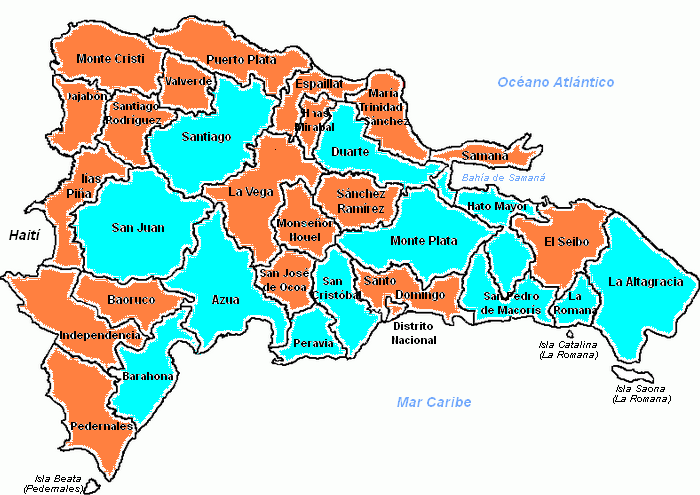 A LA FECHA 24 OFICINAS EN TODO EL PAIS
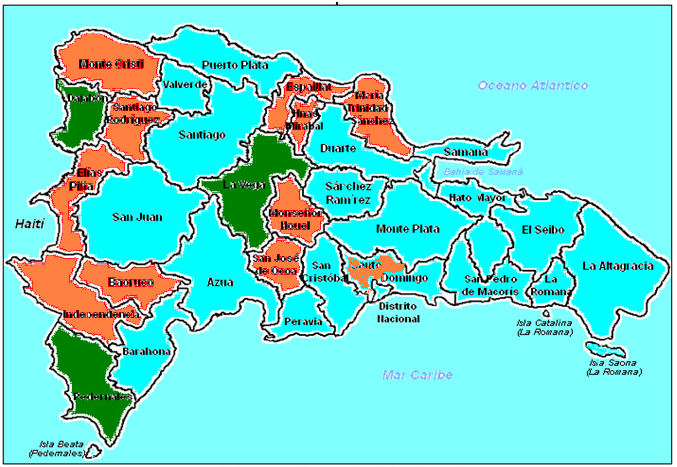 OFICINAS Y PERSONAL DEL PLAN
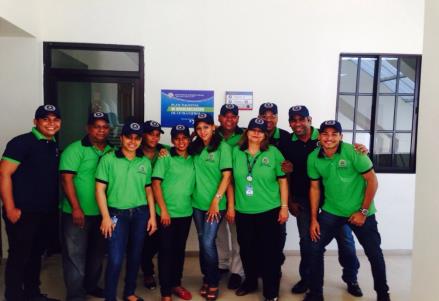 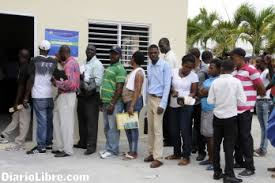 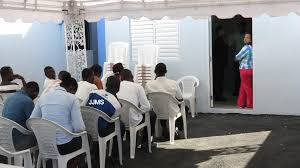 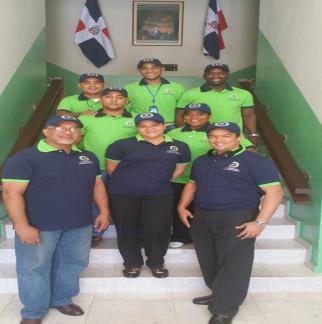 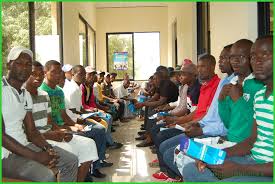 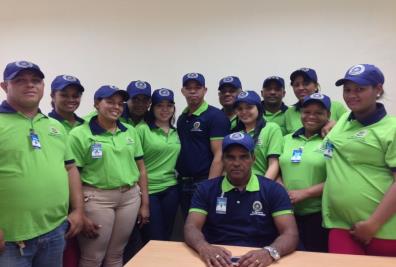 CONVERSATORIOS PROVINCIALES PLAN DE REGULARIZACION
HASTA LA FECHA 19 ENCUENTROS REALIZADOS
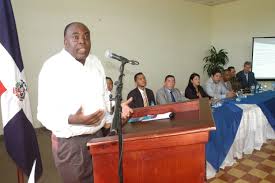 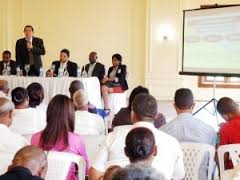 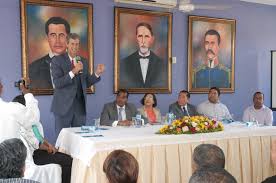 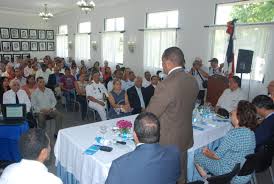 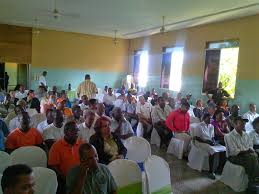 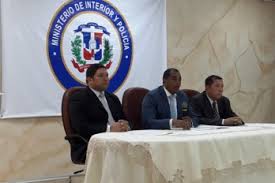 ESTADISTICAS GENERALES
BIOMETRIAS REALIZADAS A LA FECHA EN LAS 24 OFICINAS DEL PNRE
105,481
SOLICITUDES REGISTRADAS POR PROVINCIAS
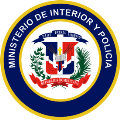 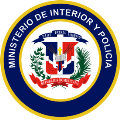 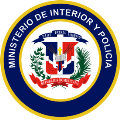 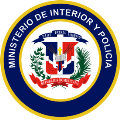 ENTREGA PRIMEROS CARNET PLAN DE REGULARIZACION
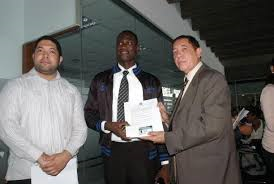 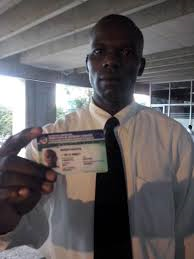 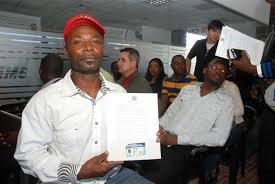 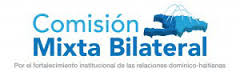 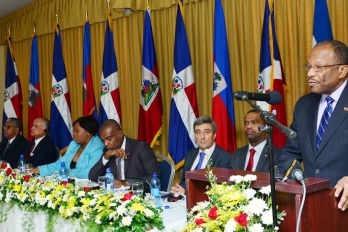 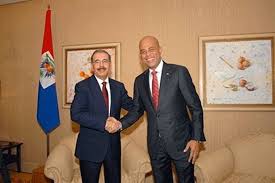 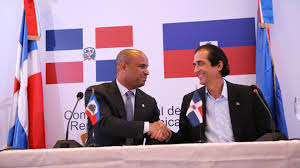 IMPORTANTES ACUERDOS  ENTRE LOS DOS PAISES EN LA DECLARACION DE PETIONVILLE (20/11/2014)

COMERCIO,SEGURIDAD, EDUCACION SUPERIOR,MIGRACION,TRANSPORTE AEREO,SALUD, MEDIO AMBIENTE Y AGRICULTURA
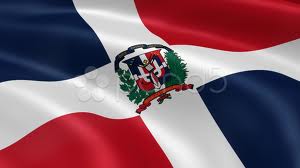 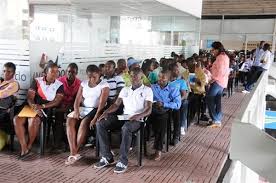 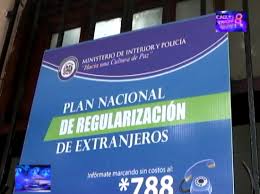 MUCHAS GRACIAS